Resilient Farming Futures
Due to multiple layers on many slides, view using presentation mode
Protecting the welfare of animals, people and Papatūānuku
Dr. B Helen Beattie, Managing Director 
Veterinarians for Animal Welfare Aotearoa
M | 021 1226796  E | info@vawa.co.nz  W | vawa.co.nz
Principles
Environment
Ecosystem / Papatūānuku
Animals
People
Interconnectedness of welfare
One Health | One Welfare frameworks
Te Ao Māori
Wicked problems (predicament) 
Simple outcome
Complicated pathway
Solution vs response 
Human behaviour change (HBC)
Logic bullying vs HBC narrative
‘We don’t have 200 years’ – TK
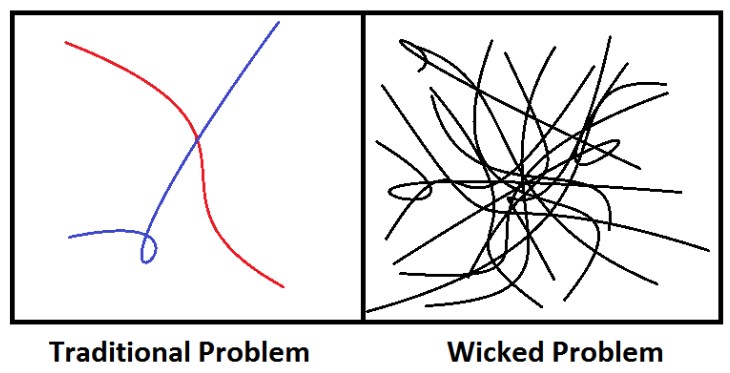 ‘The economy is wholly a subsidiary of the environment, not the reverse.’
Herman Daly – ecological economist
‘We need to put the environment in front of the economy.’ 
Pa Ropata - legend
Dr. B Helen Beattie, Managing Director 
Veterinarians for Animal Welfare Aotearoa
M | 021 1226796  E | info@vawa.co.nz  W | vawa.co.nz
[Speaker Notes: Without environmental justice , there is not social justice.

Despite the disagreement over the definition of wicked problems, some consensus exists surrounding the characteristics of the phenomenon. 

For example, wicked problems have three similarities:  
they change over time (Weber & Khademian, 2008), 
social scientists are uncertain about their root causes due to social complexity (Lazarus, 2009), and 
stakeholders hold different values regarding the challenges, which often causes conflict (Conklin, 2006). 

In addition, the properties of wicked problems often demand collective action across several sectors to create transformative and impactful change throughout the system (Waddock, 2013).  

Further, the action of individuals to combat wicked problems has very little impact without the collective and coordinated action with others, which is why multi-stakeholder initiatives play an important theoretical role in the dissertation (Batie, 2008; Conklin, 2006; Weber & Khademian, 2008).]
Fun fact
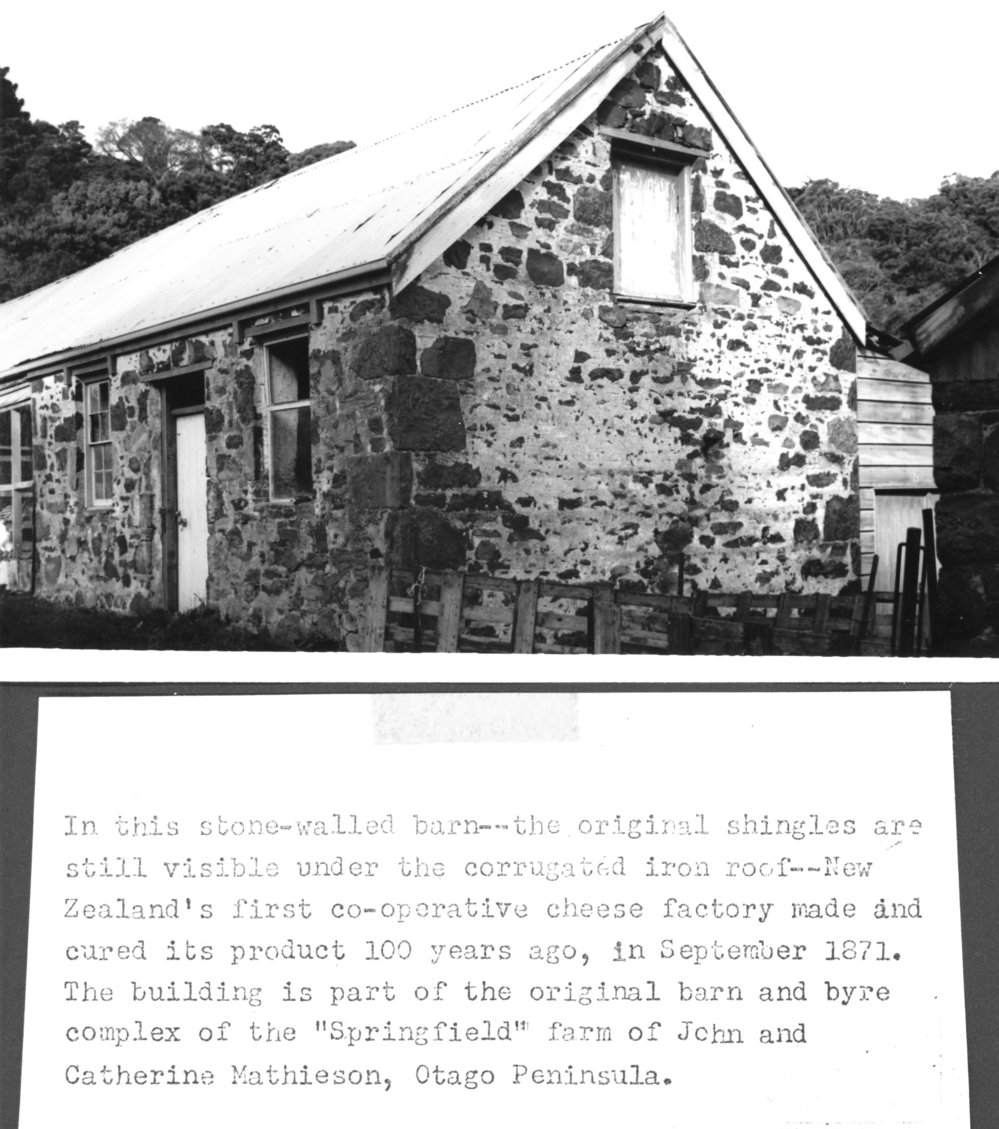 "In this stone walled barn, the original shingles are still visible under the corrugated iron roof, New Zealand's first co-operative cheese factory made and cured its product 100 years ago, in September 1871. 

The building is part of the original barn and byre complex of the "Springfield" farm of John and Catherine Mathieson, Otago Peninsula".
https://tamiro.massey.ac.nz/nodes/view/284#:~:text=First%20New%20Zealand%20Co%2Doperative%20Cheese%20Factory%2C%20Otago%2C%201871,-collapse&text=%22In%20this%20stone%20walled%20barn,years%20ago%2C%20in%20September%201871.
Dr. B Helen Beattie, Managing Director 
Veterinarians for Animal Welfare Aotearoa
M | 021 1226796  E | info@vawa.co.nz  W | vawa.co.nz
[Speaker Notes: https://tamiro.massey.ac.nz/nodes/view/284#:~:text=First%20New%20Zealand%20Co%2Doperative%20Cheese%20Factory%2C%20Otago%2C%201871,-collapse&text=%22In%20this%20stone%20walled%20barn,years%20ago%2C%20in%20September%201871.]
Animal Welfare | MIA
How many times did AW get meaningfully  mentioned today?
Quick Quiz | 5 seconds on each

Can you define animal welfare? (go on – try!) 
Bonus question – what about sentience? Can you define it?
Do you know about the Five Freedoms?
What about the Five Domains? 
Are you good at managing your animals’ welfare?
Bonus question – if you answered 4 or 5 to Q5, did you also answer ‘5’ to questions 1, 2 and 4?
1 = no  
3 = maybe 
5 = yes
Dr. B Helen Beattie, Managing Director 
Veterinarians for Animal Welfare Aotearoa
M | 021 1226796  E | info@vawa.co.nz  W | vawa.co.nz
Animal welfare | what is it?
The intrinsic welfare of animals
The discipline of animal welfare
Science
Ethics
Policy & Law
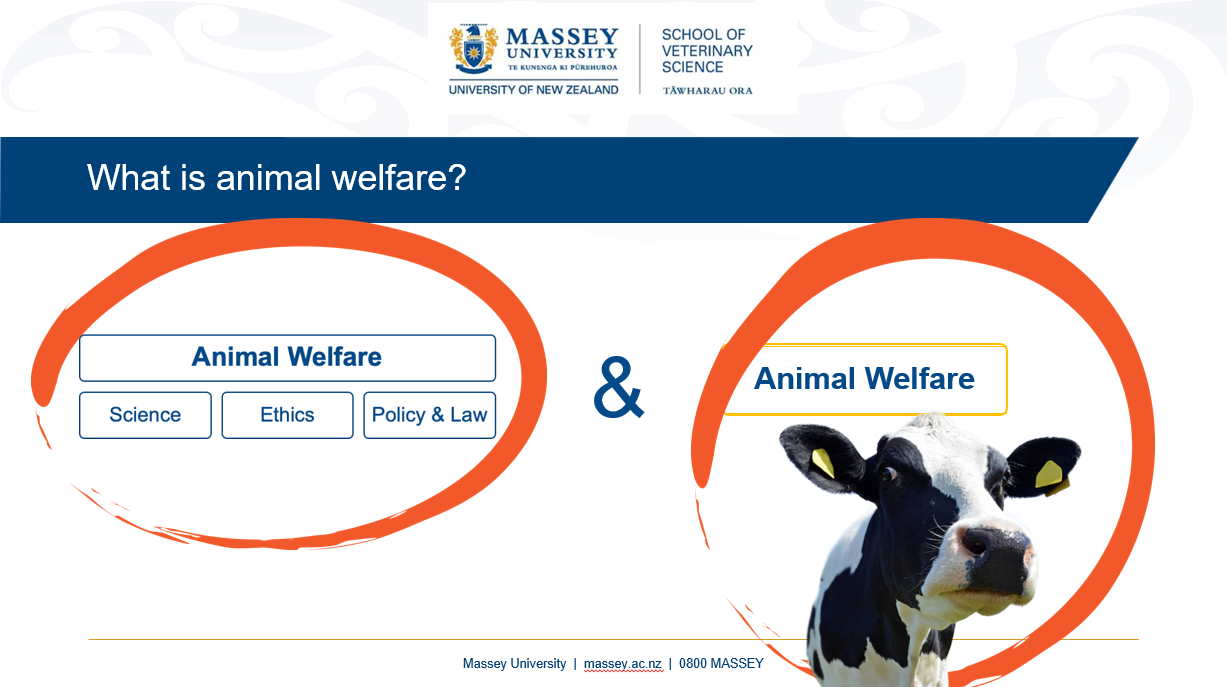 Dr. B Helen Beattie, Managing Director 
Veterinarians for Animal Welfare Aotearoa
M | 021 1226796  E | info@vawa.co.nz  W | vawa.co.nz
Credit: Dr. Kat Littlewood, BVSc (Dist), PGDipVCS (Dist), PhD, AFHEA, FANZCVS (AWSEL)
Maddie’s Insights: Five Domains of Animal Care https://www.youtube.com/watch?v=IL-b0eJ2Tac
[Speaker Notes: Refer you to Kat Littlewoods presentation - https://www.youtube.com/watch?v=IL-b0eJ2Tac]
Animal welfare
The intrinsic welfare of animals
Animals ‘having welfare’ is predicated on them having the capacity to have experiences that matter to them  i.e., they are sentient
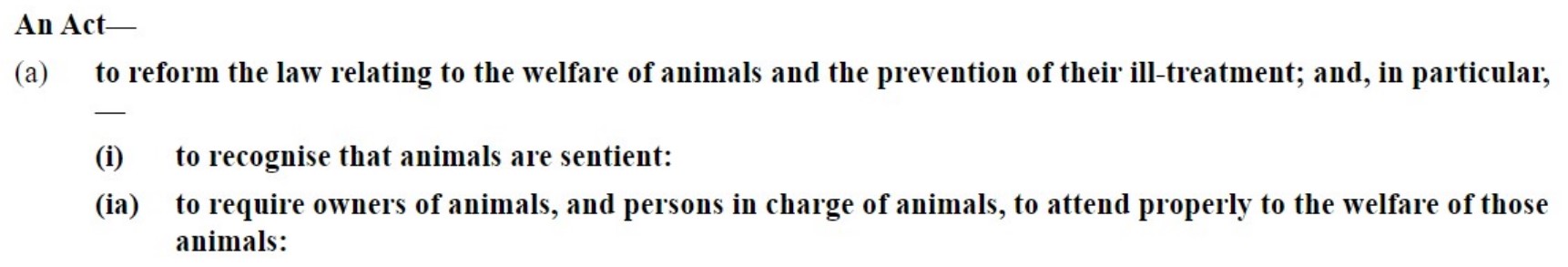 Jeremy Bentham - 1789
"The question is not, Can they reason? nor, 
Can they talk? but, Can they suffer?“

Pa Ropata – 2024
‘Cows and sheep are not stock units; they are living, breathing animals.’
‘What is animal sentience?
The National Animal Welfare Advisory Committee (NAWAC) understands animal sentience to mean that animals have emotions, feelings, perceptions, and experiences that matter to them. These can be negative (such as pain or boredom) as well as positive (such as pleasure or comfort).
We don’t know whether animals’ emotions, feelings, and experiences are similar to those of humans. We also don’t know if they are felt with the same intensity. But they matter to individual animals and have an impact on their welfare.’
Dr. B Helen Beattie, Managing Director 
Veterinarians for Animal Welfare Aotearoa
M | 021 1226796  E | info@vawa.co.nz  W | vawa.co.nz
[Speaker Notes: Animal welfare
animals are sentient
capacity for experiences that matter to them
physical & psychological welfare 
animals can suffer and thrive
assess via 5D
examine and learn via discipline
Notably, underpinning legislation, that is based on minimum standards and prevention of suffering and serious negative welfare impacts, does not provide a life worth living, nor a good life. Good animal welfare, and a good life, can be achieved only when animals can also have experiences that they find rewarding and positive. Edgar et al (2013) state,

“Farm animals can be said to have a 'good life' if their quality of life is substantially higher than the current legal minimum and includes positive experiences of pleasure. In commercial farms, animals can be provided with different resources such as bedding, exercise areas and enrichment objects.”	
		
‘A Good Life’ then for an animal can only be achieved when the animal has opportunities over and above the minimum requirements. It requires more than merely limiting the worst of pain and distress (suffering) and needs to include positive welfare opportunities and resources that are valued by the animal. Edgar JL, Mullan SM, Pritchard JC, McFarlane UJC, Main DJC. Towards a 'Good Life' for Farm Animals: Development of a Resource Tier Framework to Achieve Positive Welfare for Laying Hens. Animals 2013, 3, 584-605]
Animal welfare
2. The discipline of animal welfare
Science
Five Freedoms
Five Domains
Welfare Worms
A Good Life
Fraser’s model
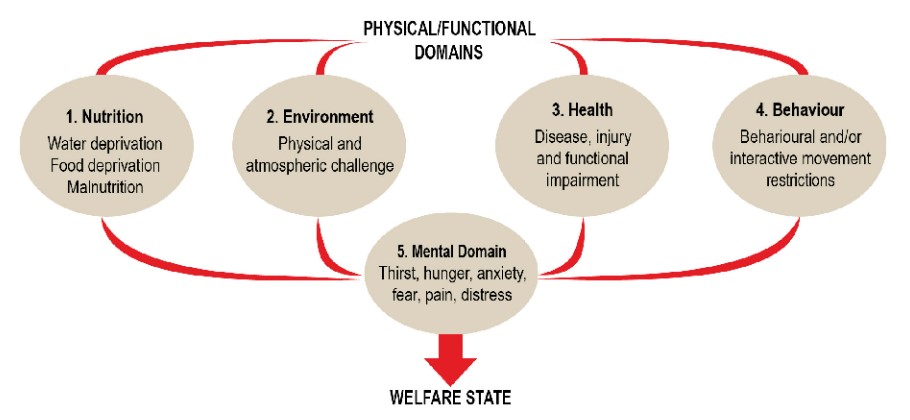 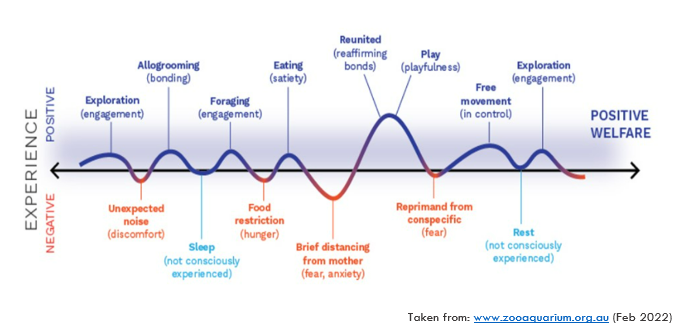 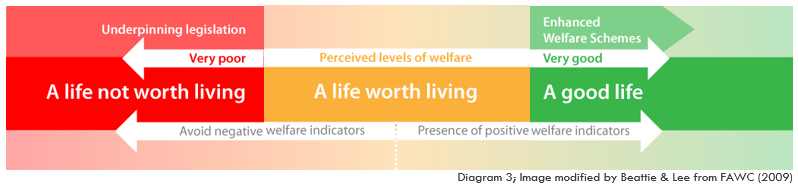 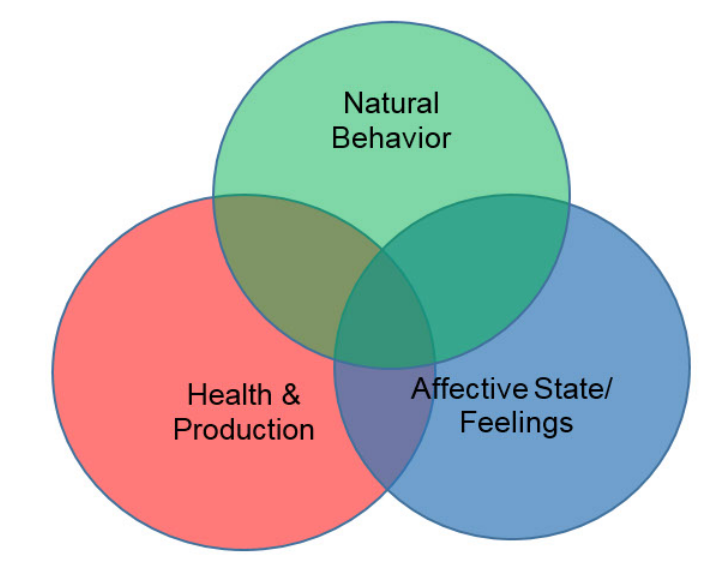 Dr. B Helen Beattie, Managing Director 
Veterinarians for Animal Welfare Aotearoa
M | 021 1226796  E | info@vawa.co.nz  W | vawa.co.nz
[Speaker Notes: AWS used to understand animals’ intrinsic welfare
We use various frameworks/models to explain these]
Animal welfare | interaction with policy and law
A Good Life
ALNWL
Positive welfare
Subjective | Individual | 
Preferences | Choice | Quirks 
Ties to sentience and the Five Domains 
(not ‘Freedom from…’)
Minimum standards
The law limits only the worst of suffering
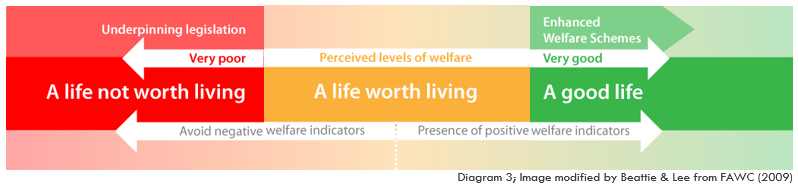 Dr. B Helen Beattie, Managing Director 
Veterinarians for Animal Welfare Aotearoa
M | 021 1226796  E | info@vawa.co.nz  W | vawa.co.nz
[Speaker Notes: Notably, underpinning legislation, that is based on minimum standards and prevention of suffering and serious negative welfare impacts, does not provide a life worth living, nor a good life. Good animal welfare, and a good life, can be achieved only when animals can also have experiences that they find rewarding and positive. Edgar et al (2013) state,

“Farm animals can be said to have a 'good life' if their quality of life is substantially higher than the current legal minimum and includes positive experiences of pleasure. In commercial farms, animals can be provided with different resources such as bedding, exercise areas and enrichment objects.”	
		
‘A Good Life’ then for an animal can only be achieved when the animal has opportunities over and above the minimum requirements. It requires more than merely limiting the worst of pain and distress (suffering) and needs to include positive welfare opportunities and resources that are valued by the animal. Edgar JL, Mullan SM, Pritchard JC, McFarlane UJC, Main DJC. Towards a 'Good Life' for Farm Animals: Development of a Resource Tier Framework to Achieve Positive Welfare for Laying Hens. Animals 2013, 3, 584-605


FAWC 2009 report: 
65. Claims that animals enjoy a standard of welfare higher than the legal minimum ought to be verified independently to protect the rights of consumers, farmers and retailers.  Such claims are made regularly by various actors in the food supply chain.

There is great potential for confusion amongst consumers when animal products are differentiated according to their welfare provenance, especially when it is unclear how welfare has been assessed or which body has set the standard.  

In all assurance schemes, independent audit is necessary to ensure compliance with the scheme’s standards but for a higher level of welfare that is equivalent to a good life, FAWC believes that the technical standards themselves should be approved independently to ensure that the market is transparent for supplier and purchaser alike.]
The connectedness of welfare
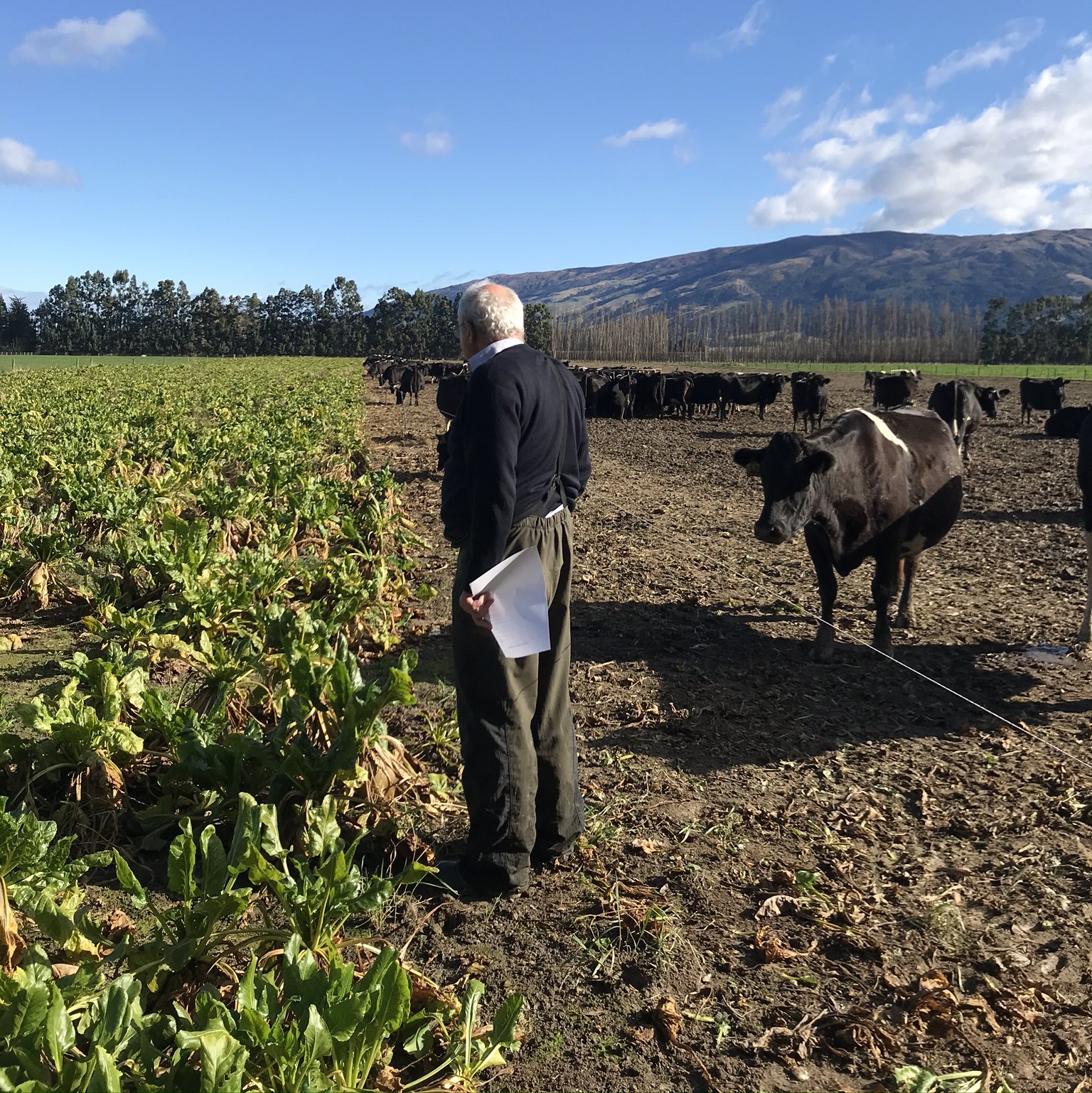 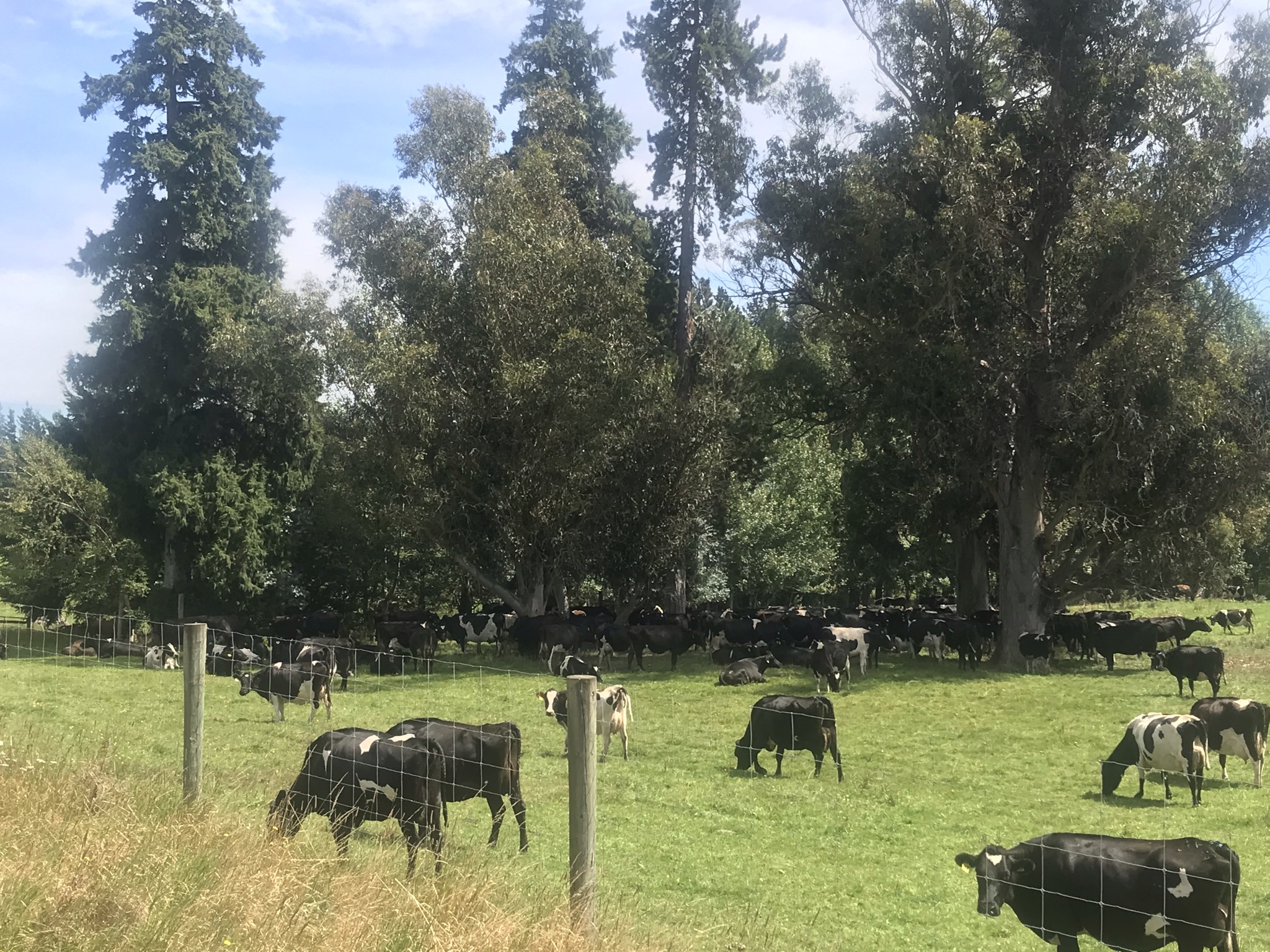 Are cows’ needs being met including opportunities to have positive welfare experiences?
Is environmental welfare protected?
Are people safe and contented?

Is there robust on-farm assurance using for animals, the Five Domains framework?

Should banks lend money?
Should processors pick up?
Should consents have been given?
Should fertiliser/seed be sold?
Crops and calves
Dr. B Helen Beattie, Managing Director 
Veterinarians for Animal Welfare Aotearoa
M | 021 1226796  E | info@vawa.co.nz  W | vawa.co.nz
[Speaker Notes: Ideally - add calves to system
No bare land nor use of pesticides and tillage]
The connectedness of welfare
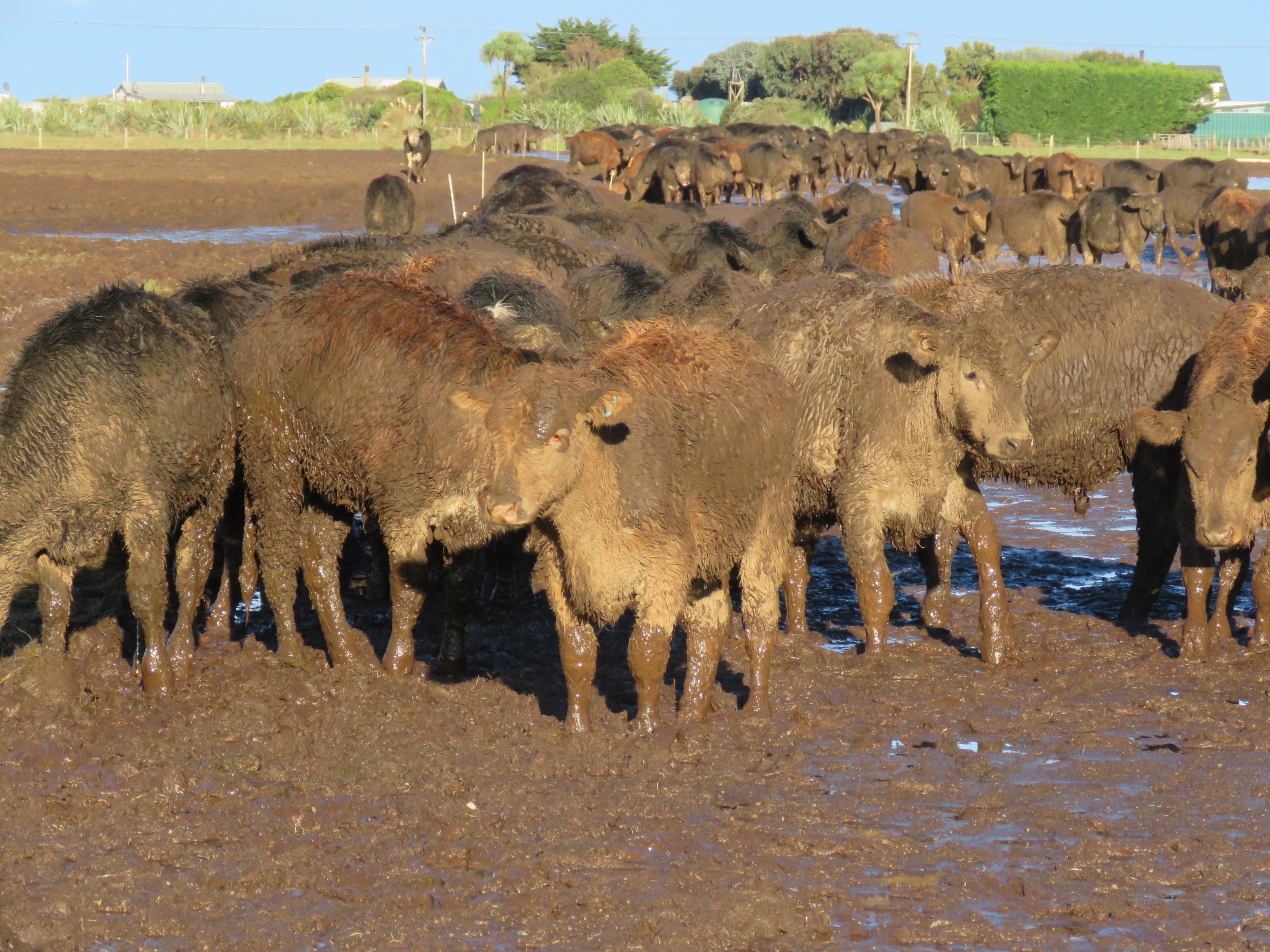 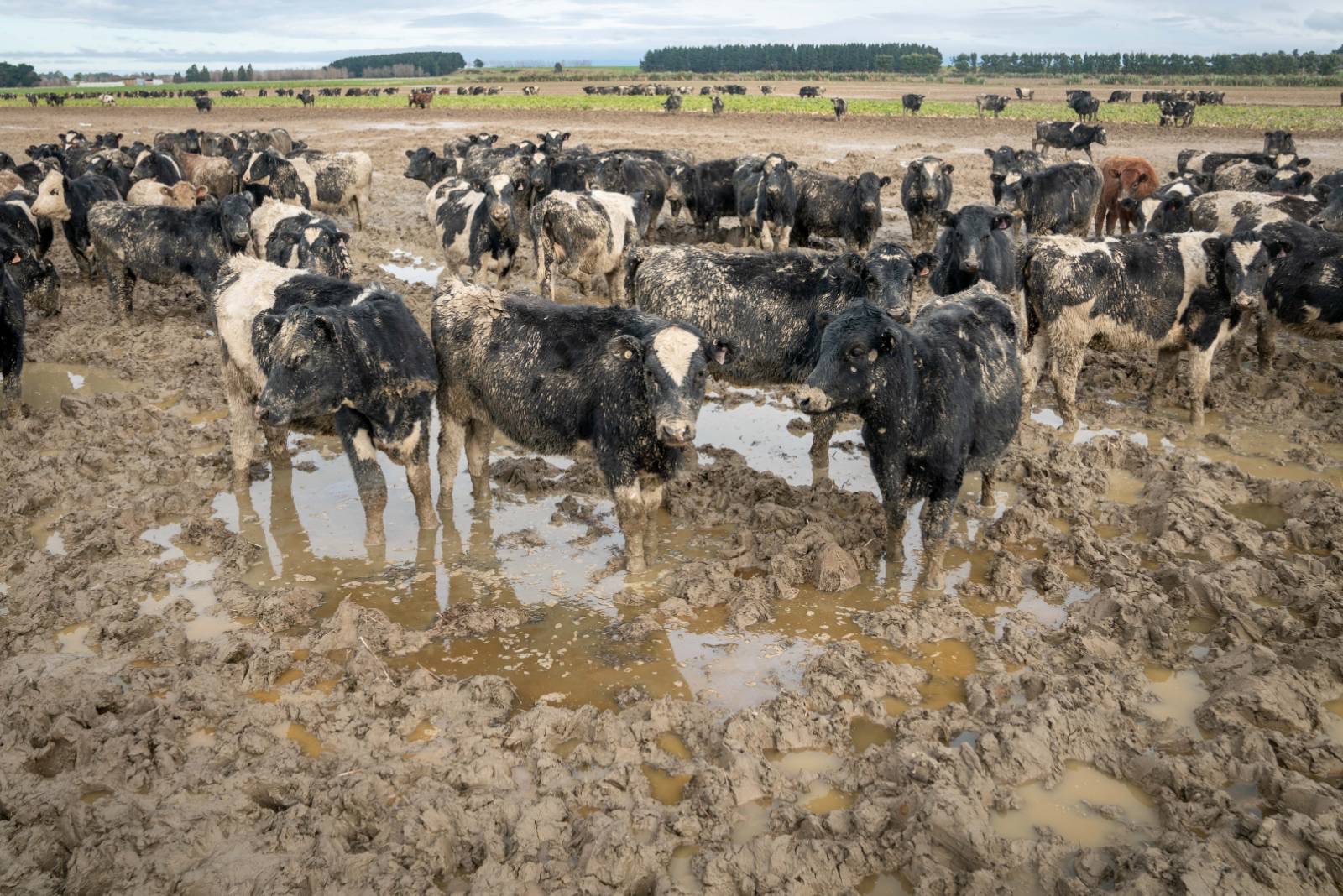 Question: does the Act help or hinder our animals?
Answer: if compliance was enforced (and Codes didn’t undermine), it’d be super great. As it is, it’s OK – but we have wicked problems to deal with (e.g. cows on mud and shadeless farms).
Dr. B Helen Beattie, Managing Director 
Veterinarians for Animal Welfare Aotearoa
M | 021 1226796  E | info@vawa.co.nz  W | vawa.co.nz
The connectedness of welfare
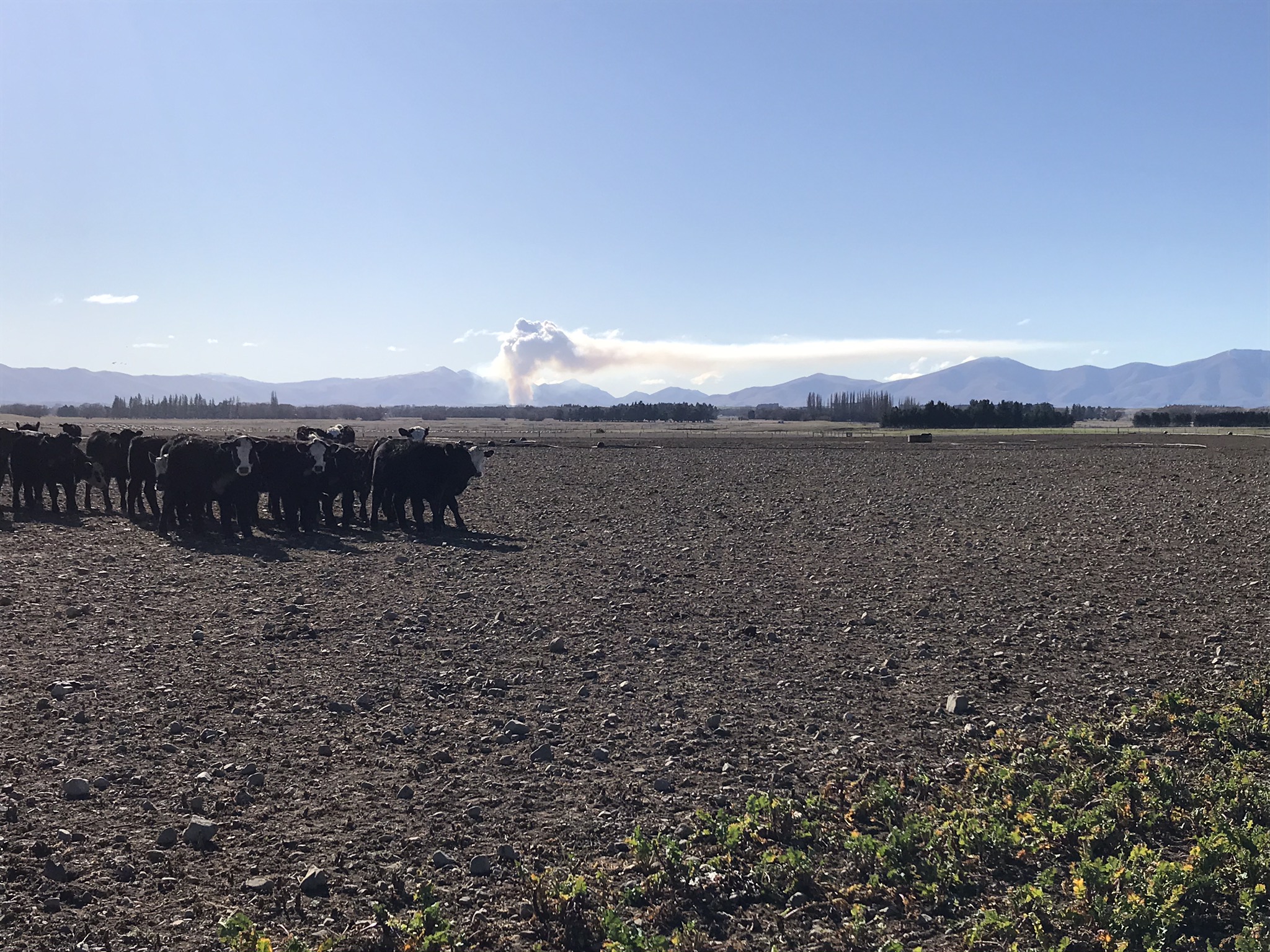 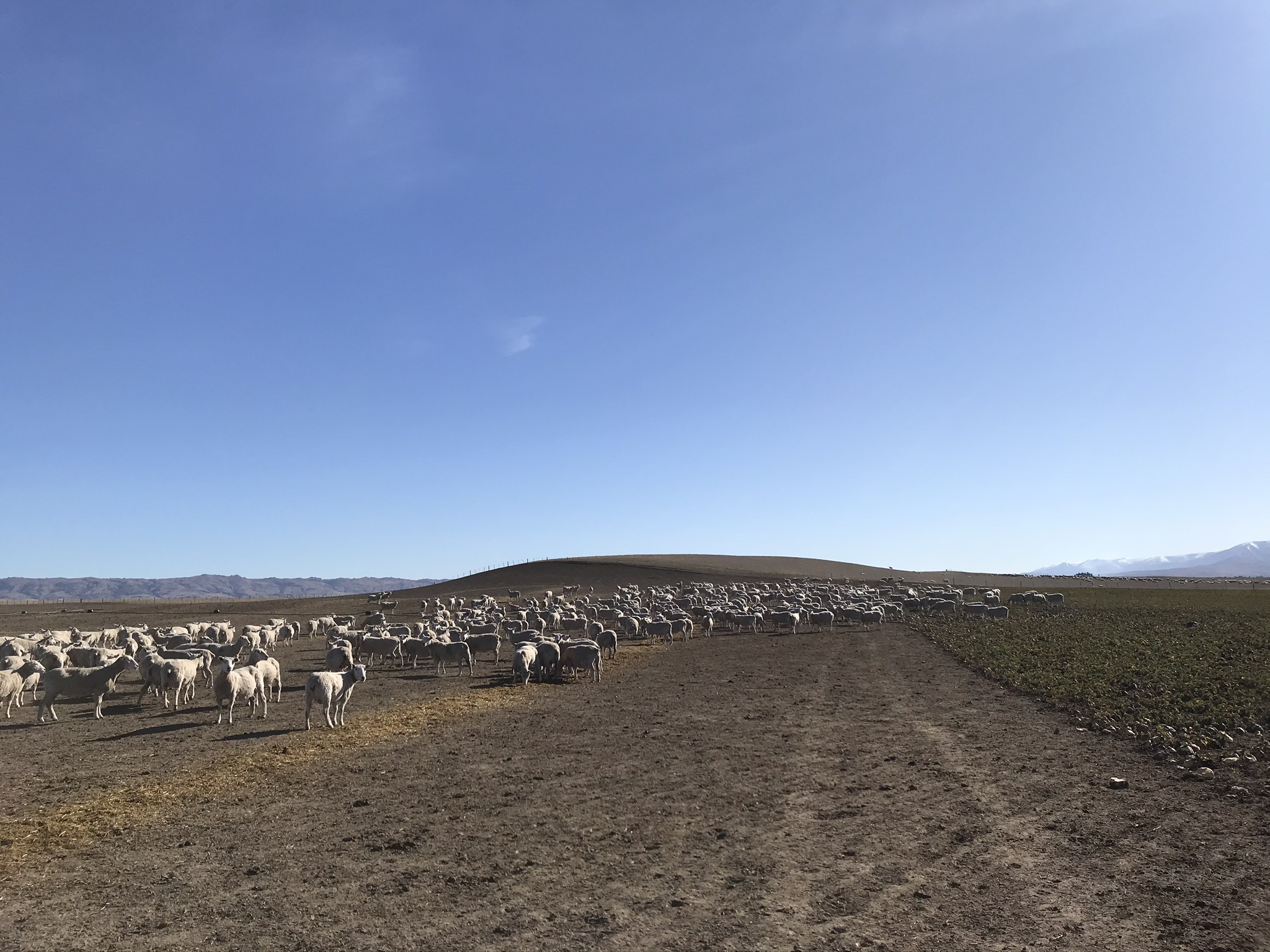 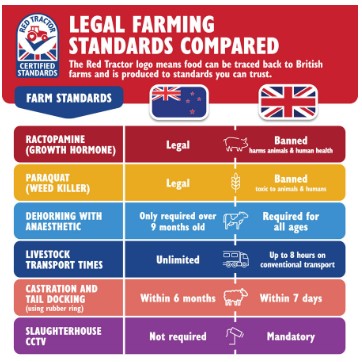 NOT YOUR FARM? NOT YOUR PROBLEM? 
THIS IS PART OF YOUR IINDUSTRY. 
THIS AFFECTS NEW ZEALAND’S REPUTATION.
THIS IS YOUR MOKO’S FUTURES BEING TRADED.
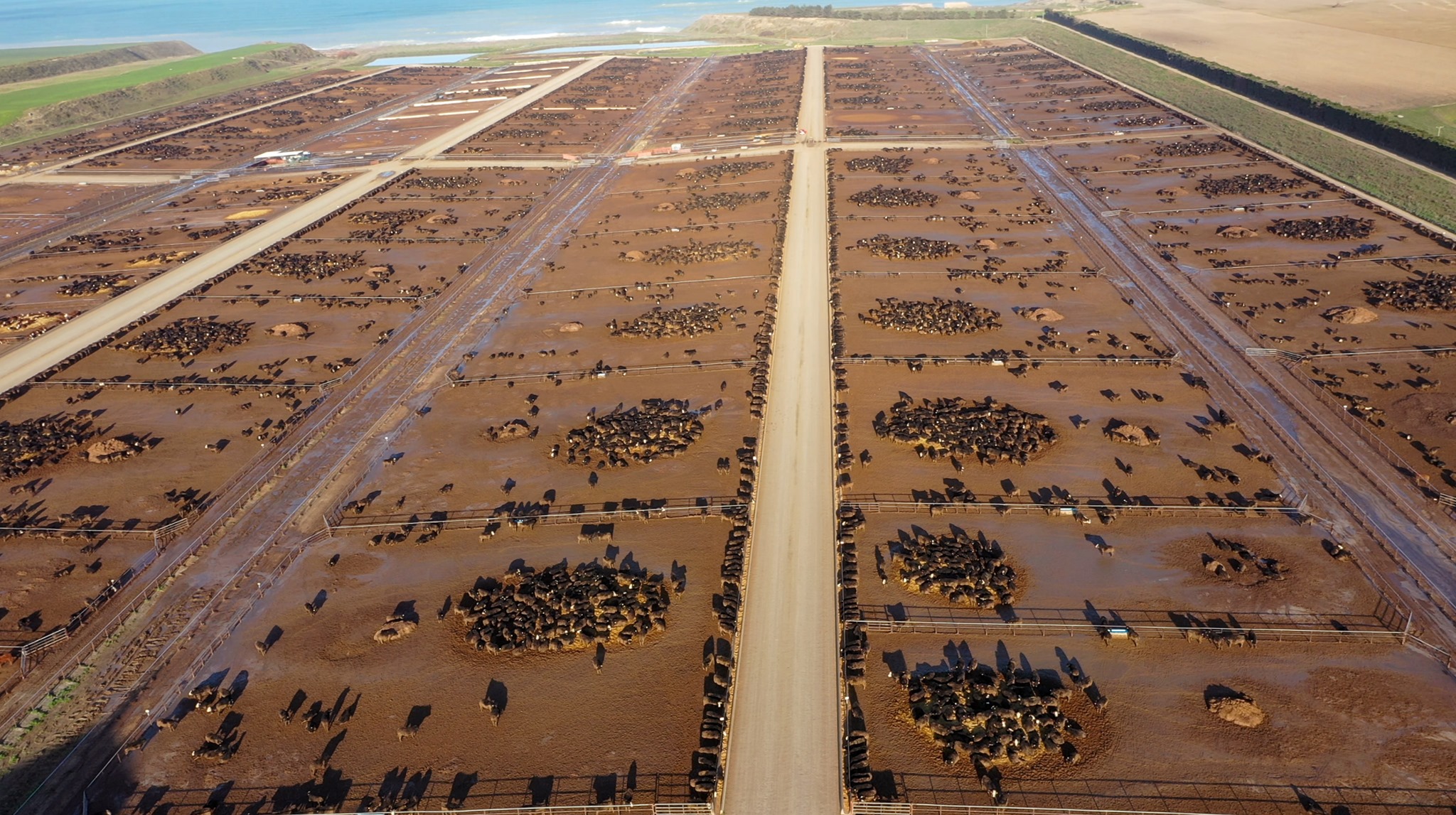 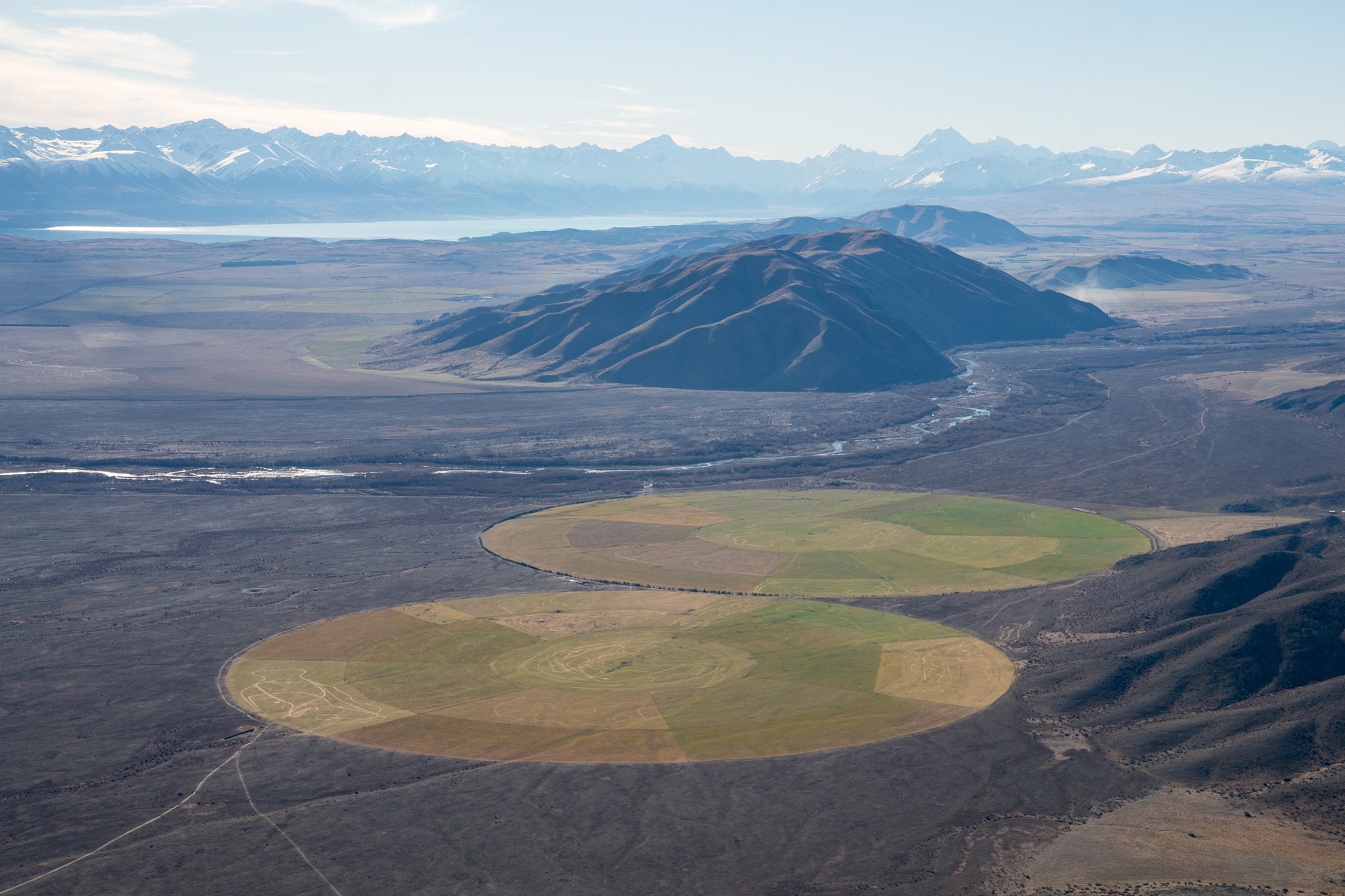 Dr. B Helen Beattie, Managing Director 
Veterinarians for Animal Welfare Aotearoa
M | 021 1226796  E | info@vawa.co.nz  W | vawa.co.nz
[Speaker Notes: Consider also the scale of the shade-less cattle beast scenario in different settings.
There’s no hard data on either the hectares of cropped land used for IWG, nor an accurate number on farms with insufficient shade/shelter.
However, driving around Canterbury, the Mackensie Country, Central Otago (Māniatoto, Omarama, Dunstan) gives a fair indication that the number is high.
Arguably, this is in breach of our Animal Welfare Act, through section 4b of the PHB, that states animals need “adequate shelter”]
Consumers
Regulators
Farmers
Consultants
Government
Farming/sector organisations
Banks
Territorial Authorities
Fertiliser companies
Drivers
Veterinarians
Seed merchants
Society
Assurance
Processors
Supply (& user) chain
Dr. B Helen Beattie, Managing Director 
Veterinarians for Animal Welfare Aotearoa
M | 021 1226796  E | info@vawa.co.nz  W | vawa.co.nz
[Speaker Notes: So the actors – here’s a few; this isn’t comprehensive.
The point is, there are a lot of players that need to collaborate, and or show leadership to make the change that is necessary.
It’s the whole …]
All those actors and more and their views.
All the people here today, and the things they have said.
Biggest Challenges
Interconnectedness of welfare
One Health | One welfare | Te ao Māori frameworks
1. Wicked problems 
Simple outcome
Complicated pathway
Solution vs response 
Human behaviour change (HBC)
Logic bullying vs HBC narrative
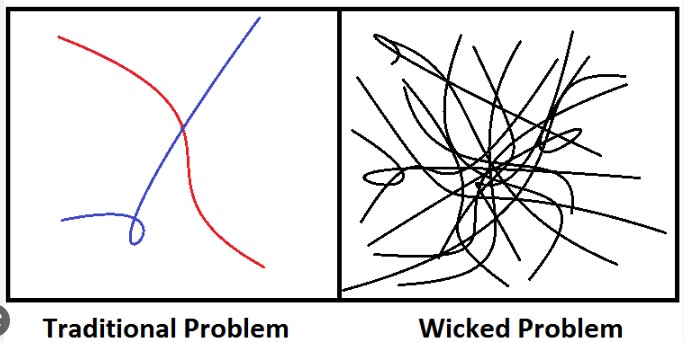 ‘We need to be bold and brave, and work together.’ - PR
Dr. B Helen Beattie, Managing Director 
Veterinarians for Animal Welfare Aotearoa
M | 021 1226796  E | info@vawa.co.nz  W | vawa.co.nz
[Speaker Notes: 1.  Identify the three biggest obstacles (barriers) that are slowing down the pace of change]
Biggest challenges
2. Seeking the wrong goal | perpetual, extractive growth
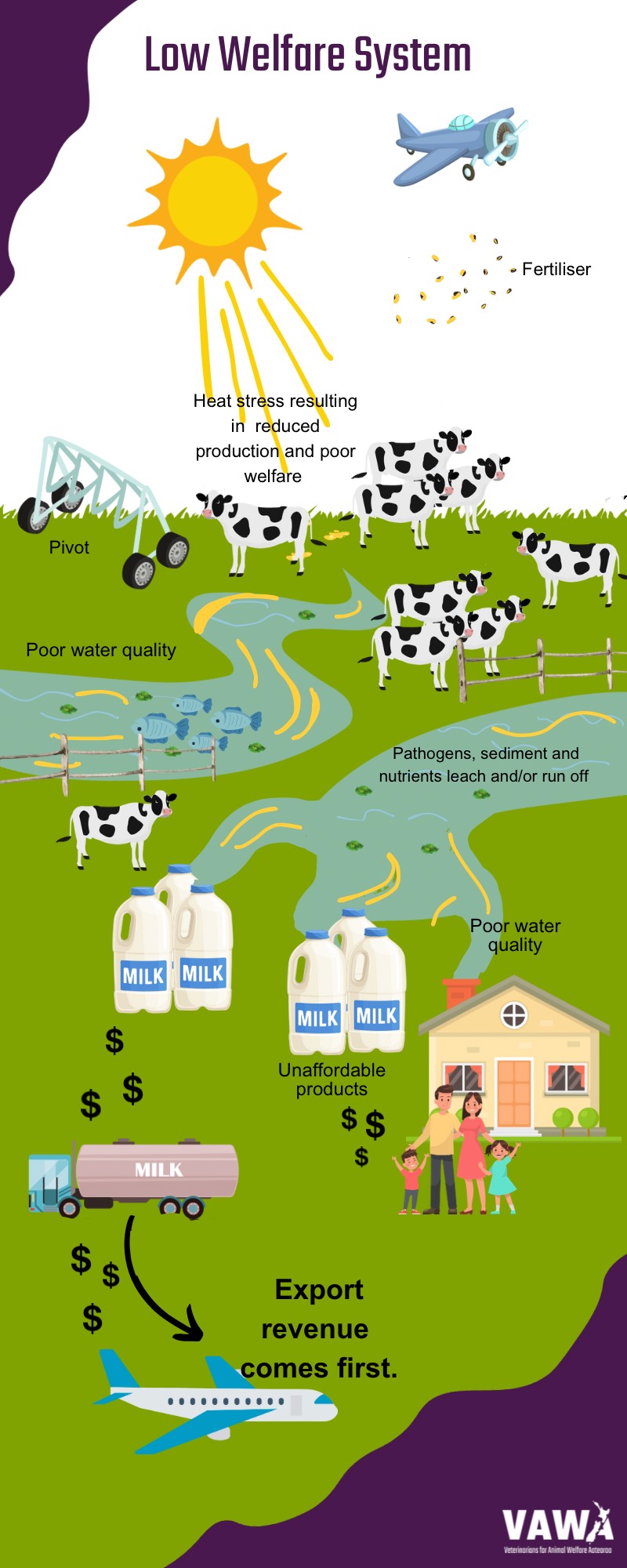 Volume vs value 
consents - banks – mortgages – profit (aka volume; based on current farm advisory services) – Fonterra et al - export revenue – GDP – Government’s (global) measure of success
monocultures requiring inputs (N, P, PKE, water, tillage)
Climate change, GHG, biodiversity – knowledge vs wisdom
Lack of systems thinking 	    animals suffering because they are always left out!
All are a symptom of ecological overshoot; fix the cause.
Supported by misinformation
‘Feeding the world’ = ‘reach’ 40-50 million – ‘If we fell off the Earth, no one would notice’ - AM
WMP           confectionary; wine; water
local food insecurity 
Clean, green, pristine Aotearoa (including our water) – what about externalities?
…and welfare washing.
‘World leading animal welfare’/ ‘high welfare standards’ – LIVESTOCK EXPORTS!
Welfare vs wellbeing – weasel words to gloss over suffering
No robust AW assurance (NZ or global) nor metrics (eg banks)
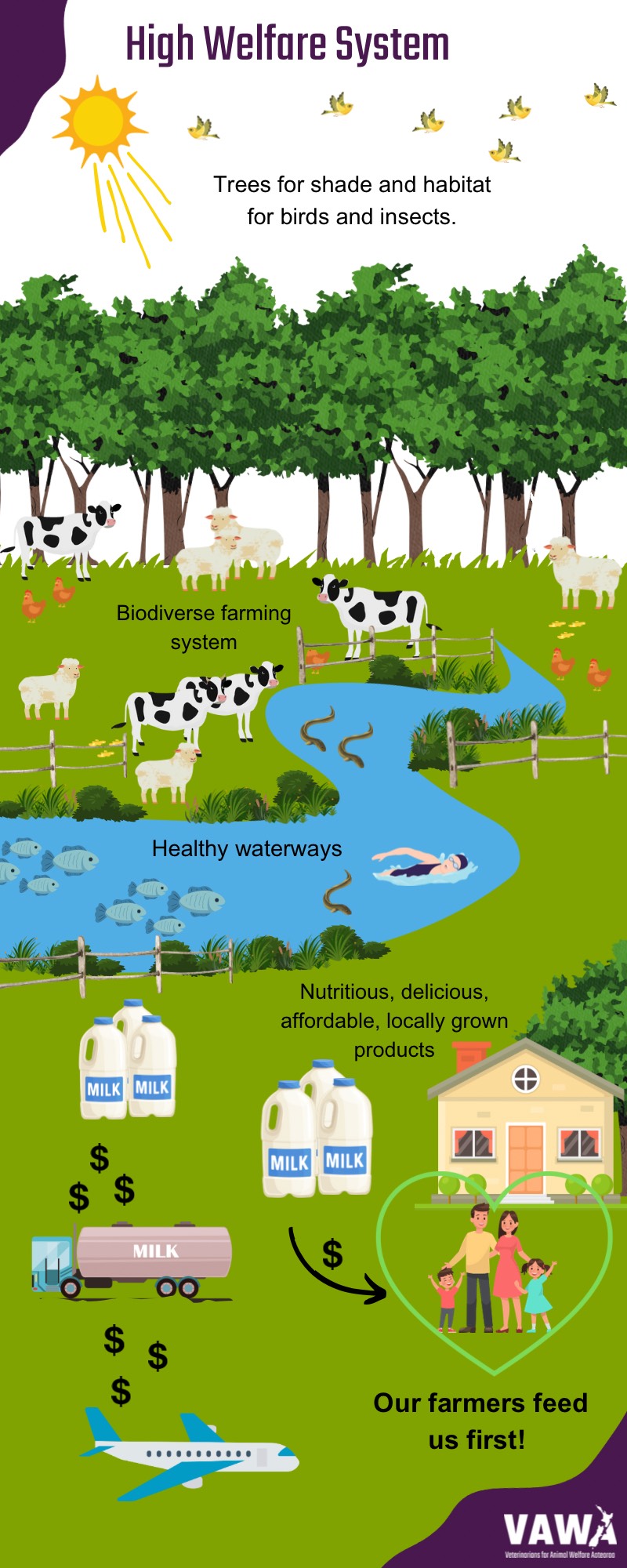 Light, local biodiverse food systems - DR
Food production responsible for 80% of biodiversity loss
GPS coordinates for farms and palm kernel - JM
[Speaker Notes: Example of wickedness]
pace of change, amplification
Biggest challenges,
connected policy and a VISION
3. Siloed policy
ONE HEALTH ONE WELFARE ADVISORY COMMITTEE
A VISION FOR AOTEAROA NEW ZEALAND 
WELLBEING OF FUTURE GENERATIONS ACT (Aotearoa)
Dr. B Helen Beattie, Managing Director 
Veterinarians for Animal Welfare Aotearoa
M | 021 1226796  E | info@vawa.co.nz  W | vawa.co.nz
[Speaker Notes: 2.   What would improve the pace of change?
3.   How do we amplify the pace of change, and bring others on the journey?]
Principles Pace of change
Create a safe narrative
Based on science
Using HBC principles 

	enable people to understand the urgent need for an eternal vision for Ao/NZ implemented via an holistic policy approach … aka
	Wellbeing of Future Generations Act (Aoteaora) 2030
Interconnectedness of welfare
One Health | One welfare
Te ao Māori frameworks
Wicked problems 
Simple outcome
Complicated pathway
Solution vs response 
Human behaviour change science (HBC)
Logic bullying vs HBC narrative
Dr. B Helen Beattie, Managing Director 
Veterinarians for Animal Welfare Aotearoa
M | 021 1226796  E | info@vawa.co.nz  W | vawa.co.nz
[Speaker Notes: 2.   What would improve the pace of change?
3.   How do we amplify the pace of change, and bring others on the journey?]
Summary
By understanding that the welfare of Papatūānuku is paramount, and connected to the welfare of people and animals, we can create resilient future farming systems with better welfare for all.
We need a united (BHA) vision.  
We need different leadership to achieve this.
Wickedness and welfare are interconnected and need multiple responses; there’s no single solution.
Our responses must keep Papatūānuku (and therefore, us) safe for the very long term.
The second last word:
‘Our first priority is to care for the land; there are no exceptions, not even fixing the economy.’ - PR
Dr. B Helen Beattie, Managing Director 
Veterinarians for Animal Welfare Aotearoa
M | 021 1226796  E | info@vawa.co.nz  W | vawa.co.nz
The last word – animals’ lives matter.*#protecttheban on livestock exports. Please sign John’s petition.
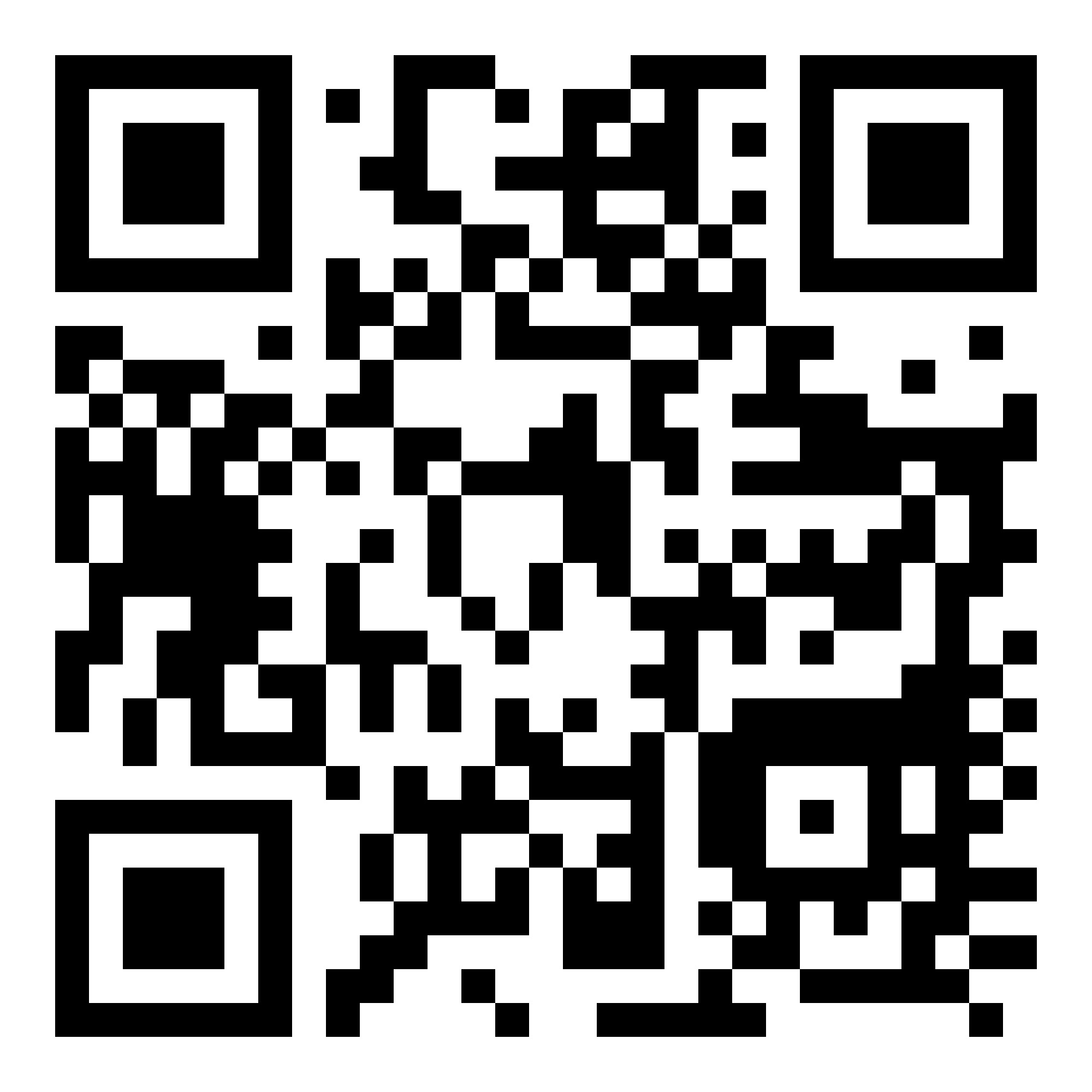 *Paraphrasing Po Ropata (2024)
Dr. B Helen Beattie, Managing Director 
Veterinarians for Animal Welfare Aotearoa
M | 021 1226796  E | info@vawa.co.nz  W | vawa.co.nz